Передавання інформації
За новою програмою
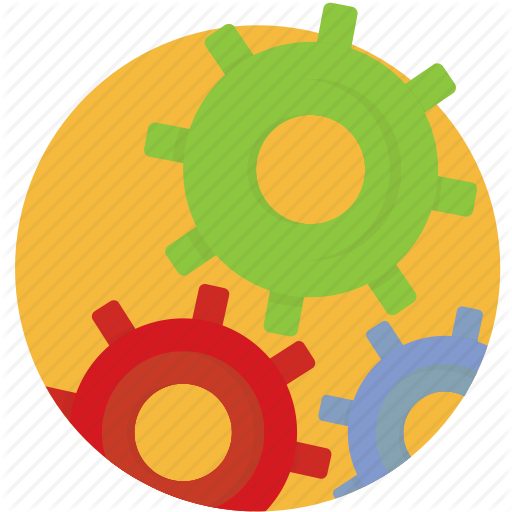 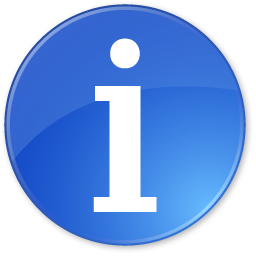 Урок 28
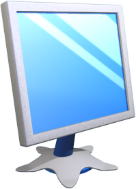 Дії з інформацією
Розділ 5 § 28
З інформацією можна виконувати певні дії.
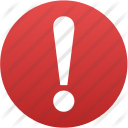 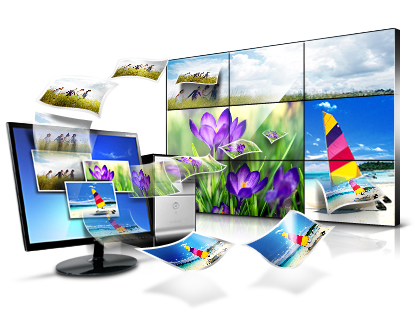 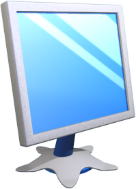 Дії з інформацією
Розділ 5 § 28
Розглянь малюнок. Поміркуй, які дії з інформацією відбуваються під час уроку.
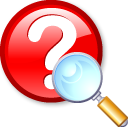 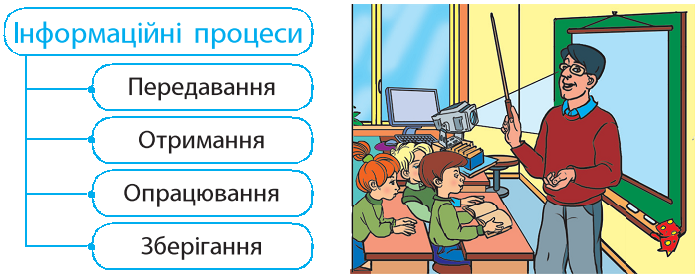 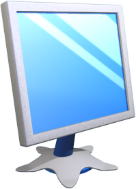 Дії з інформацією
Розділ 5 § 28
Дії з інформацією відбуваються в житті не тільки людей, а й тварин, рослин.
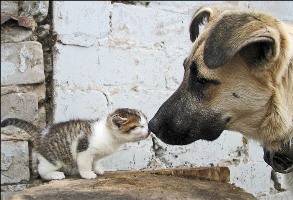 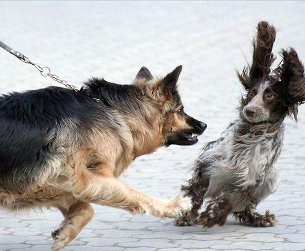 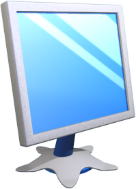 Дії з інформацією
Розділ 5 § 28
Людина отримує повідомлення за допомогою своїх органів чуття, при цьому може користуватися спеціальними пристроями.
Наприклад, для:
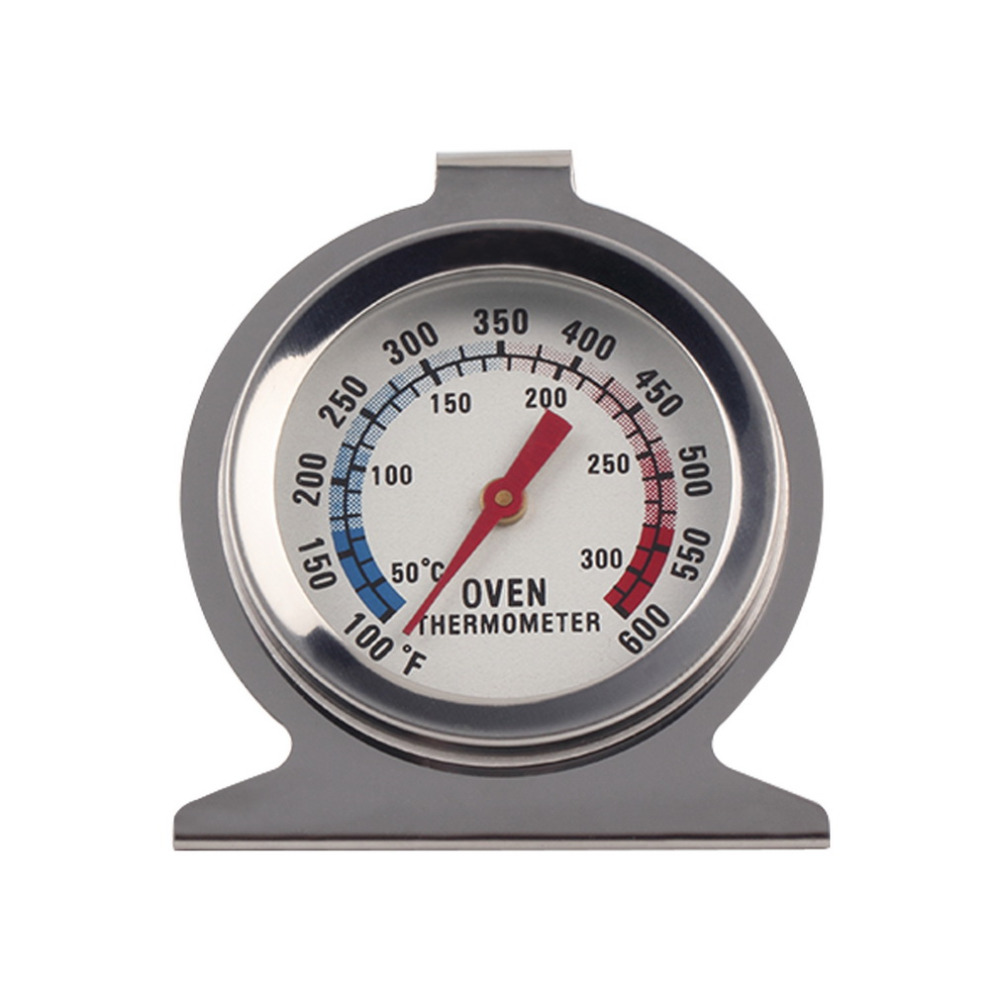 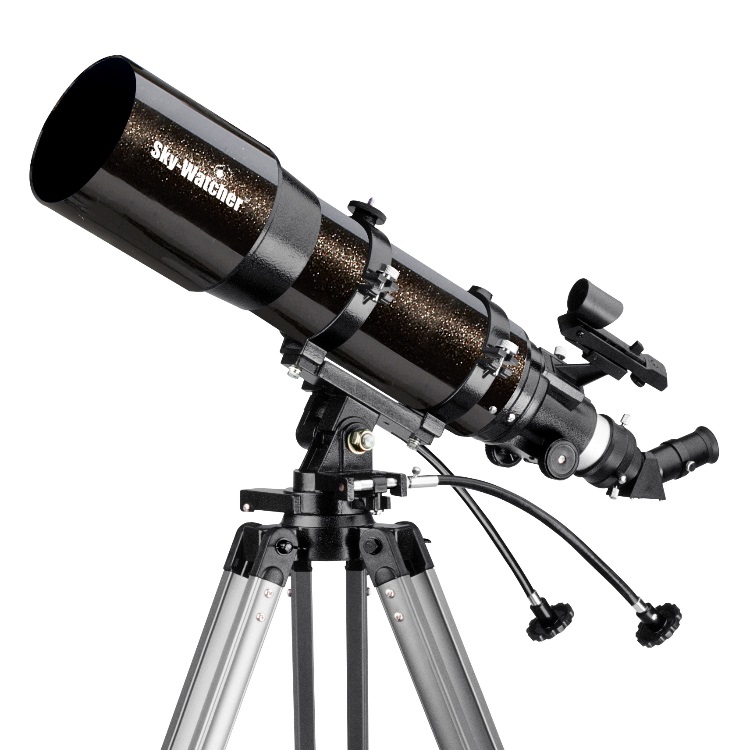 Визначення температури в електричній печі
Спостереження за космічними об'єктами
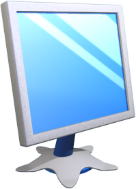 Пристрої для отримання повідомлень
Розділ 5 § 28
Сьогодні використовують різні пристрої для отримання повідомлень як у побуті, так і на роботі:
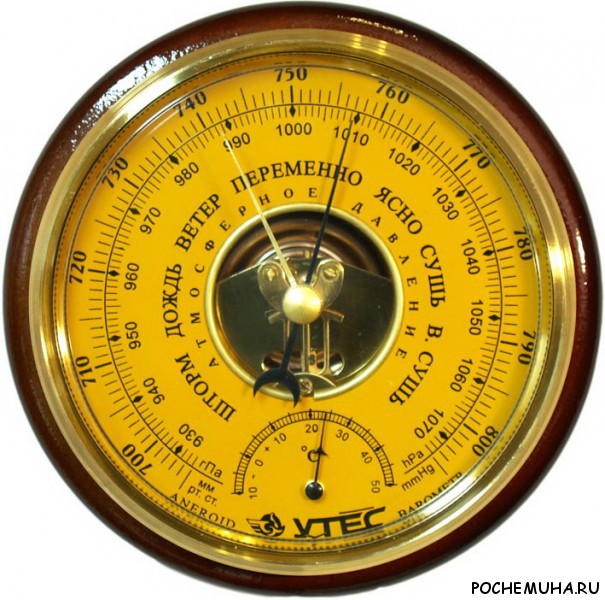 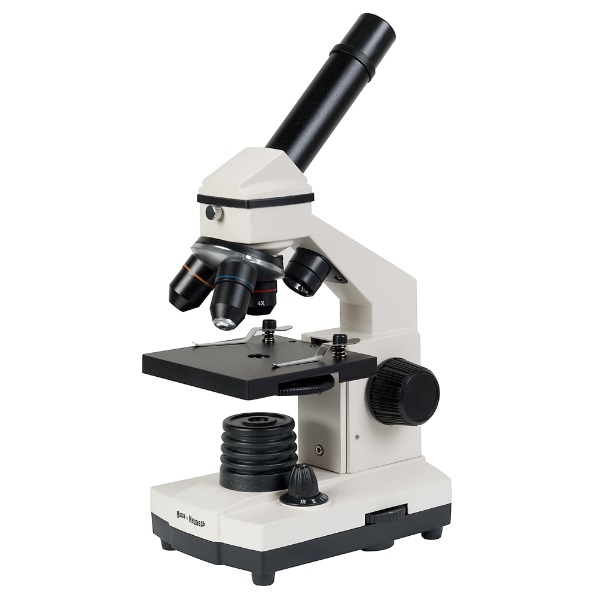 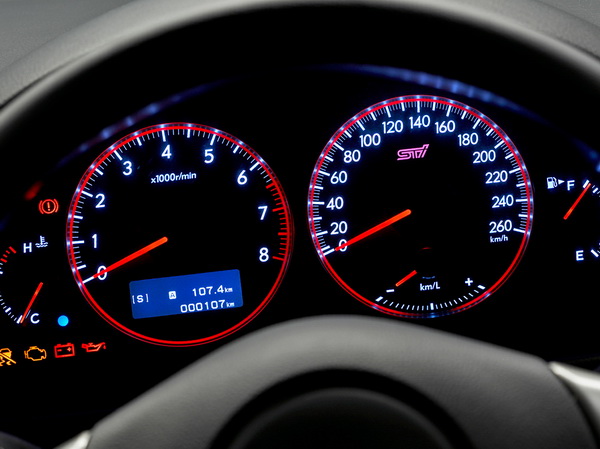 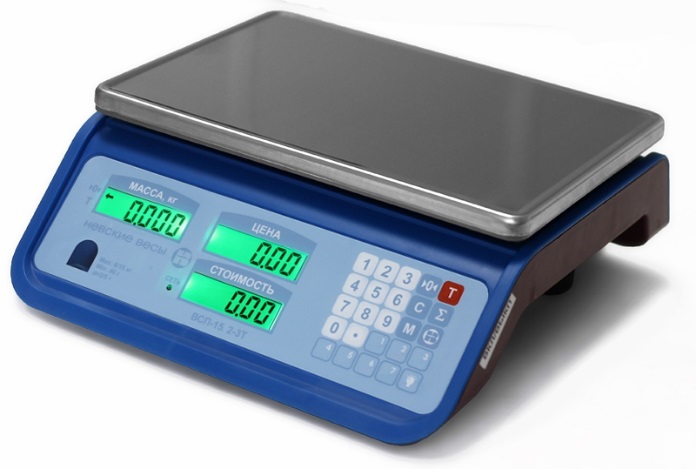 Електронні ваги
використовують
для зважування
предметів
Спідометром фіксують швидкість
За допомогою мікроскопа вивчають дрібні предмети
Барометром
визначають
атмосферний
тиск
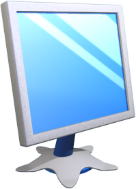 Пошук повідомлень
Розділ 5 § 28
Для здійснення успішного пошуку людина має чітко сформулювати запитання з потрібної теми про предмет чи явище, звернутися з ним до відповідного джерела, отримати повідомлення та опрацювати його.
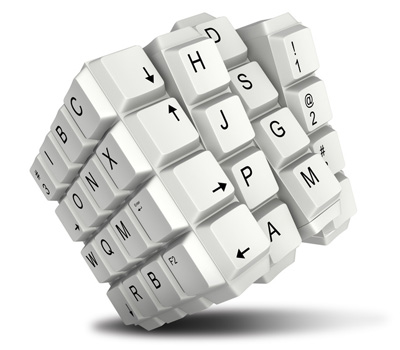 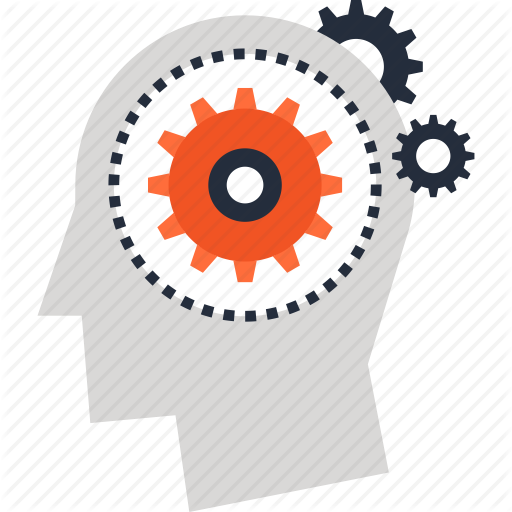 Результати пошуку подаються в певному вигляді й обов'язково аналізуються та оцінюються.
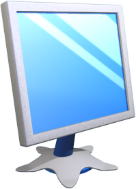 Пошук повідомлень
Розділ 5 § 28
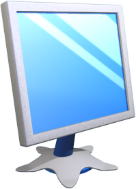 Пошук повідомлень
Розділ 5 § 28
Упродовж життя ми постійно шукаємо нові повідомлення, які допомагають нам розвиватися.
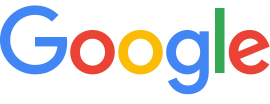 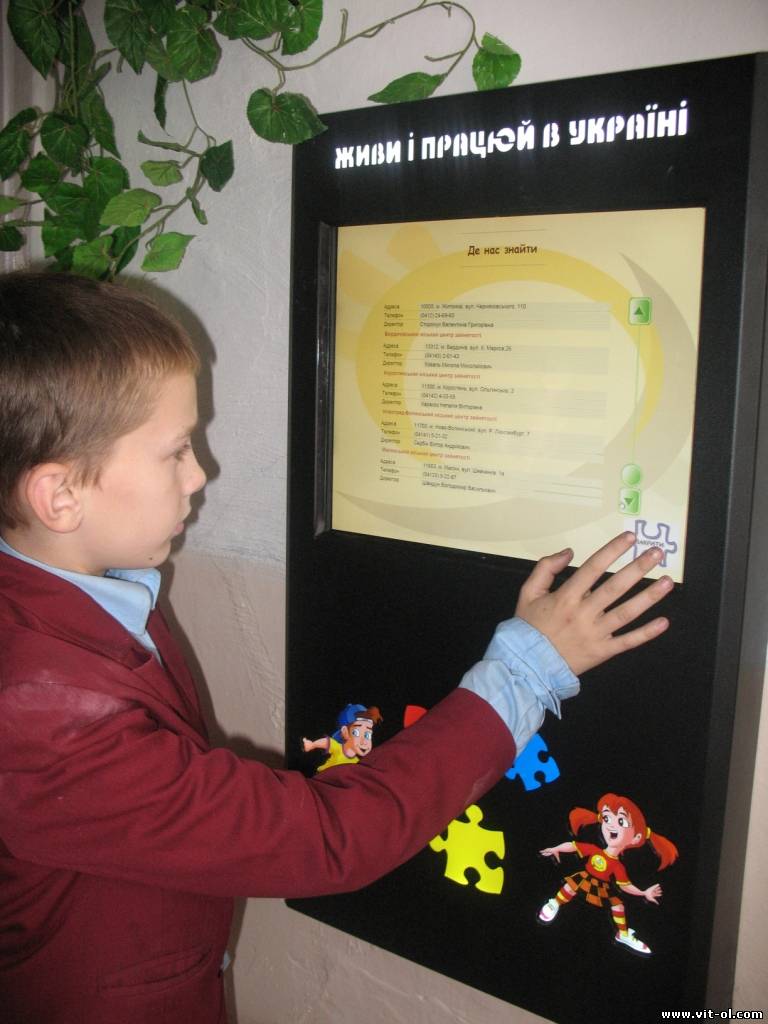 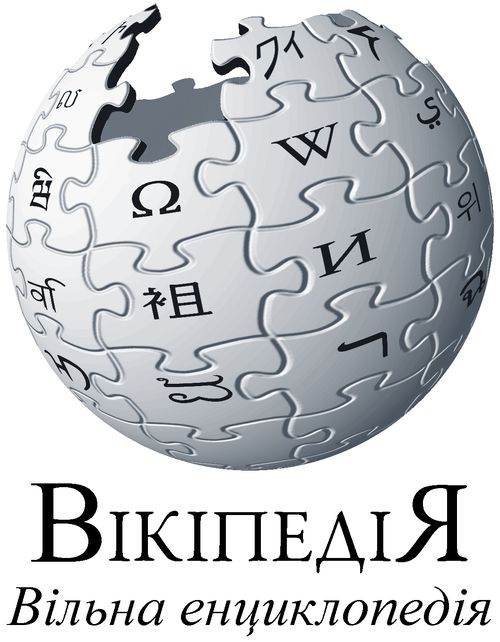 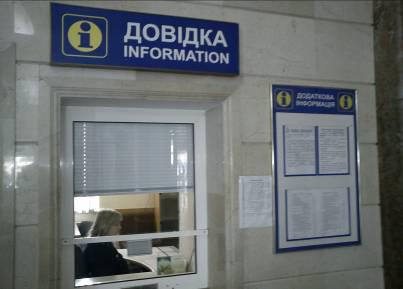 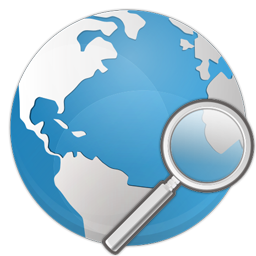 Пошук відомостей в Інтернеті
Довідкова
служба на вокзалі
Електронна енциклопедія
Профорієнта-ційний термінал
Дякую за увагу!
За новою програмою
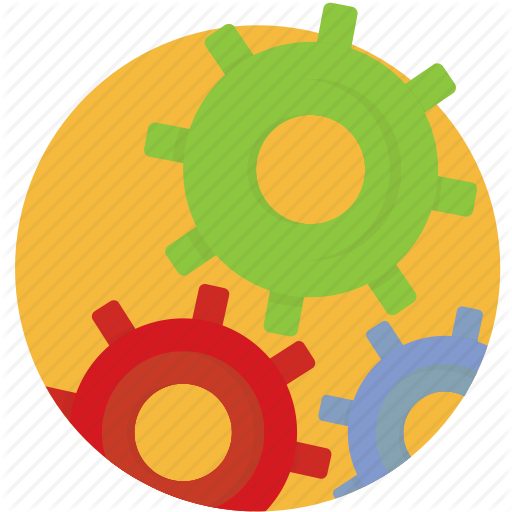 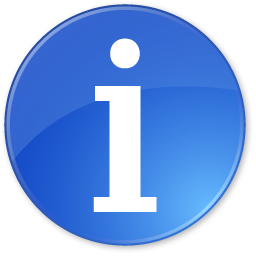 Урок 28